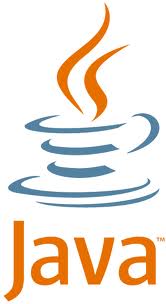 COP2800 – Computer Programming Using JAVA
University of Florida     Department of CISE     Spring 2013
   Lecture 20 – Inheritance and Polymorphism in Java
Webpage:  www.cise.ufl.edu/~mssz/JavaNM/Top-Level.html
COP2800 – Programming in JAVA
Course Objectives
Basic Knowledge of Computers & Programming
Specific Knowledge of JAVA Programming
Practical Programming Projects Build Skills
Today’s Class
Review of Inheritance Concept(s)
Polymorphism
What is Polymorphism, and How is it Used?
Polymorphism in Java
Review: Java Program Structure
JAVA Units:
Packages
Classes
         (Instances)
Methods
Instructions
Variables
HIGH-LEVEL VIEW
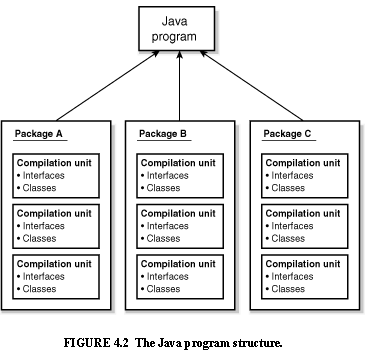 PICTURE CREDIT:  http://www.webbasedprogramming.com/JAVA-Developers-Guide/ch4.htm
Review: Java Package Structure
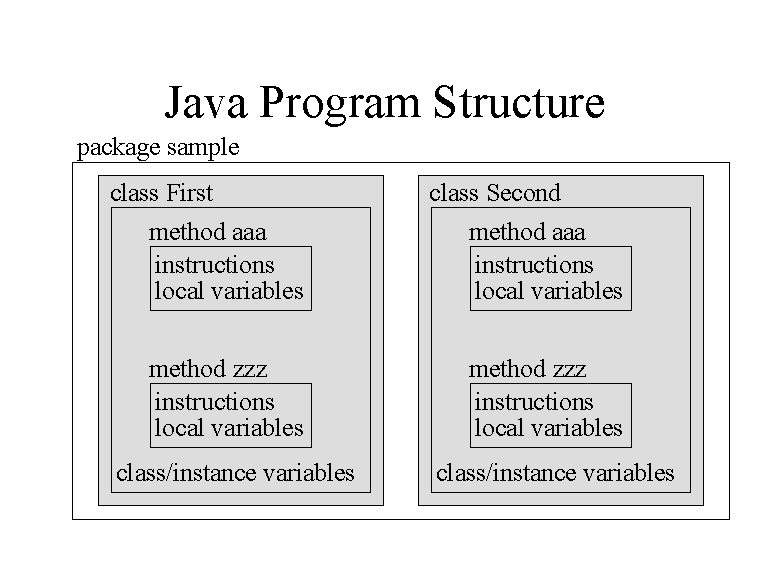 PICTURE CREDIT:  http://users.soe.ucsc.edu/~charlie/book/notes/summary1-4/sld016.htm
Review: Classes and Objects
Example:

	String greeting = "Hello world!";
CLASS NAME: String
VARIABLE NAME:  greeting
CLASS DESCRIPTION
Instance-of
Instance-of
Instance-of
OBJECT #1
OBJECT #2
OBJECT #n
. . .
Review: Inheritance
Example:

class Golfer extends Person;
SUBCLASS NAME: Golfer
SUPERCLASS NAME:  Person
SUPERCLASS DESCRIPTION
SUBCLASS #1 DESCRIPTION
SUBCLASS #2 DESCRIPTION
SUBCLASS #n DESCRIPTION
extends
extends
extends
. . .
Review: Inheritance
Example:
SUBCLASS #1 GOLFER
SUBCLASS #2 STUDENT
SUBCLASS #n ELECTRICIAN
SUPERCLASS PERSON
Subclass 
Variables:
swing
stance
grip
score
extends
Subclass 
Variables:
gpa
health_status
major
extracurriculars
extends
Subclass 
Variables:
availability
hourly_rate
company
unionized
extends
ADD
NEW
PROP-ERTIES
. . .
. . .
New Concept:  Polymorphism
Meaning:	     Poly = many   Morph = shape

Example:
	“+” operator can do many things
	int  +  int			integer addition
	int  + float			decimal addition
	string  +  string		concatenation
Polymorphism (cont’d)
NEW WORD:  Overloading

Example:
	int  +  int			integer addition
	int  + float			decimal addition
	string  +  string		concatenation
We say the “+” operator is overloaded  
because one operator performs many functions
Polymorphism (cont’d)
Polymorphism in programming:

Strategies:
	1 – Write many functions to do many 			things
	2 – Write one polymorphic function to  		do many things
OBJECT-ORIENTED DESIGN
Polymorphism (cont’d)
Write one function to do many 			things (cont’d)
Example: 	length()    method
Class #1
	… length method specification…
Class #2
	… length method specification…
Polymorphism (cont’d)
JAVA: One function to act on many objects
Example: 	length()    method
Class #1 object1 = <value>
Class #2 object2 = <value>
	object.length
	object.length
This Week: Inheritance & Polymorphism
READING ASSIGNMENT:  D. Liang: Chapter 10
(Thinking in Objects) and Chapter 11 (Inheritance and Polymorphism)
Wednesday 27 Feb 2013:  
 More on Inheritance & Polymorphism in JAVA
 Coding Examples
Friday 01 Mar 2013:  
 How to do Assignment #3, Part III   (LAPTOPS)